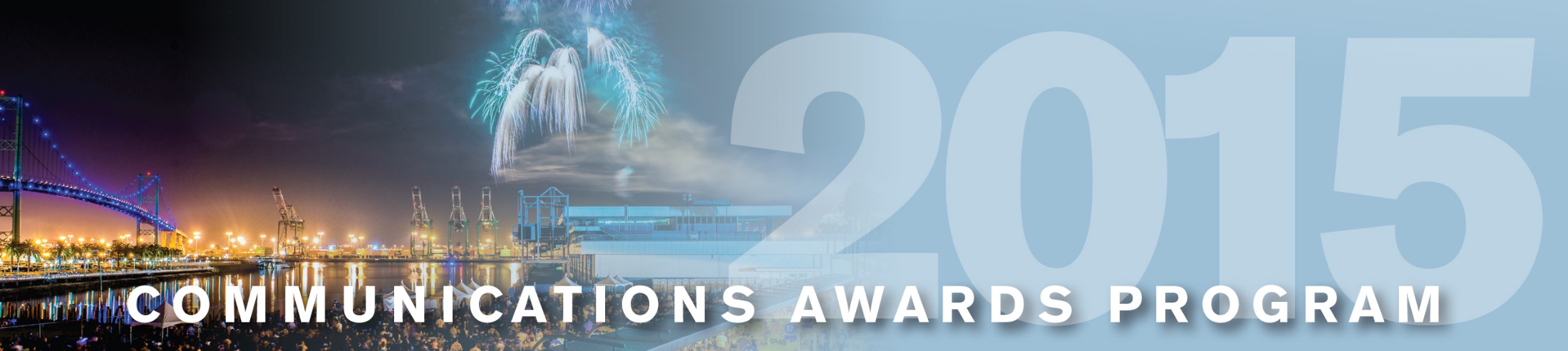 Georgia Ports Authority
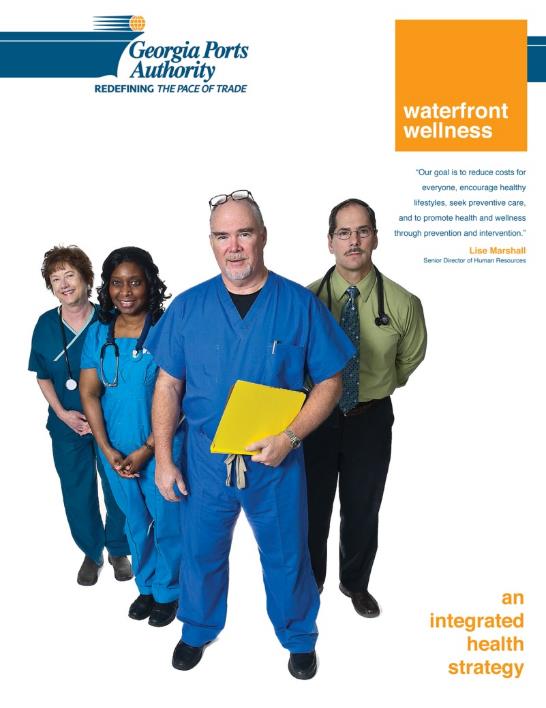 Wellness Brochure
Miscellaneous
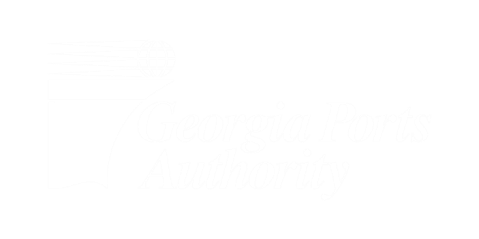